Работодатели
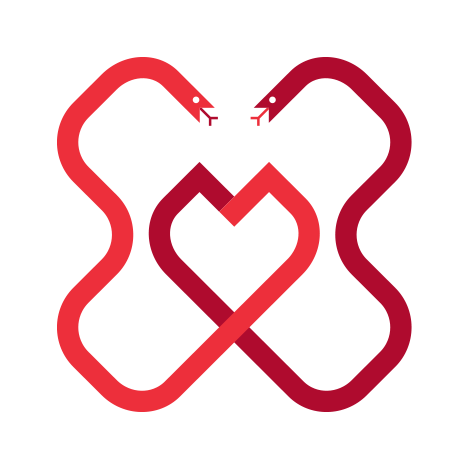 Результаты опроса работодателейанкетирование прошли – 109 медицинских организаций
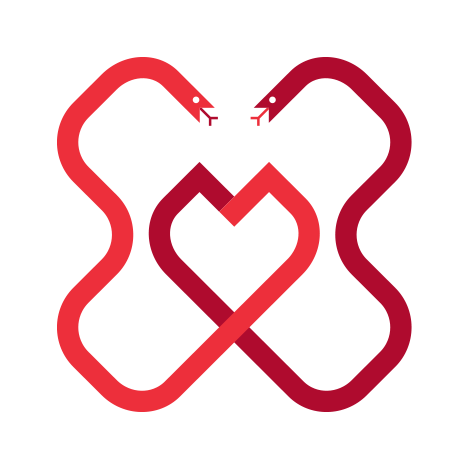